AWWA & Utility Management Kenneth Mercer, Ph.D.Senior Manager of Technical and Research Programs
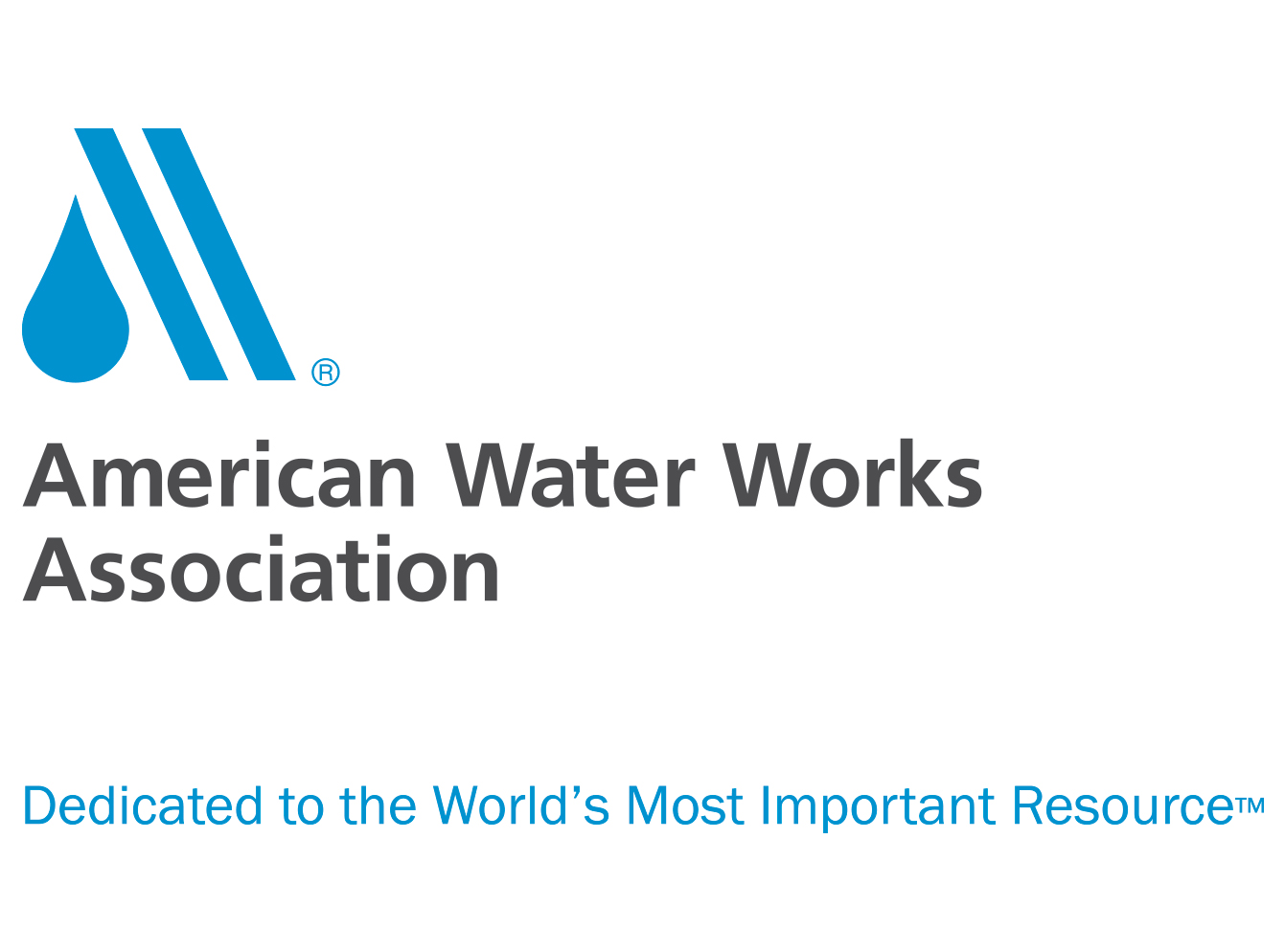 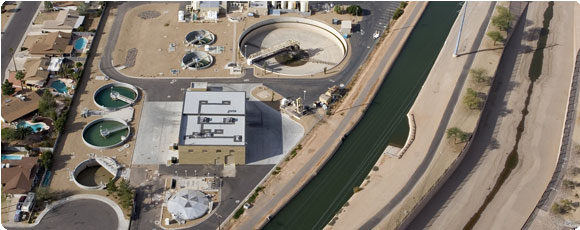 [Speaker Notes: Provide an overview of AWWA Utility Management Resources]
American Water Works Association
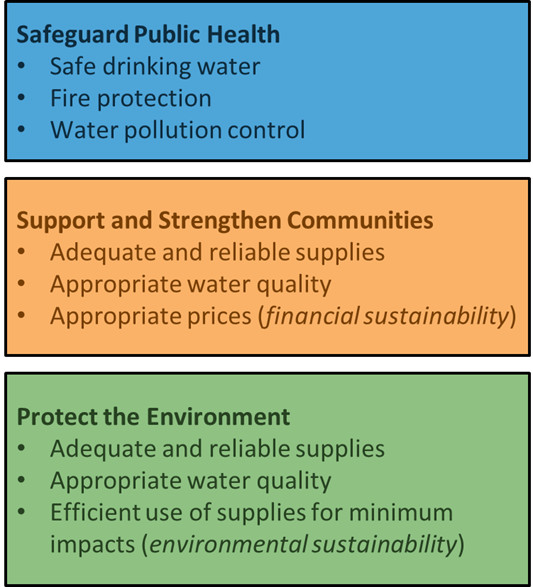 Founded in 1881
50,000+ members
3,000+ volunteers
Providing solutions to effectively manage water
Water, wastewater, stormwater, reuse
AWWA Utility Management Materials
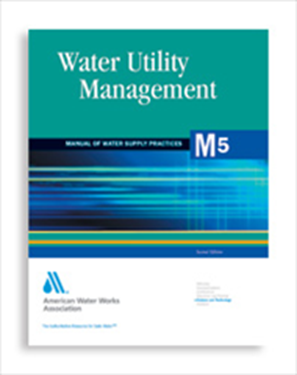 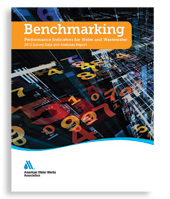 Utility Benchmarking Program
Management Standards
Partnership for Safe Water+ 
Publications 
Training (in-person and e-Learning)
Conferences and Events
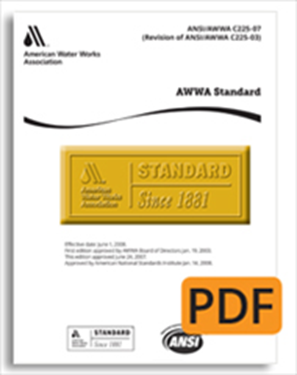 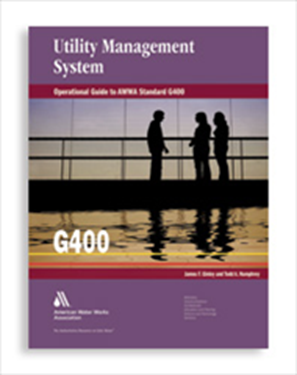 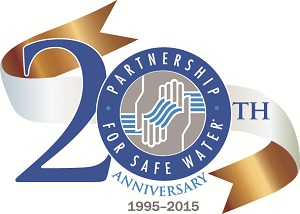 AWWA Utility Management Materials
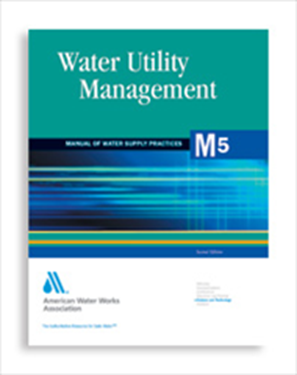 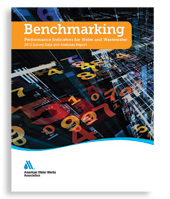 Utility Benchmarking Program
Management Standards
Partnership for Safe Water+ 
Publications 
Training (in-person and e-Learning)
Conferences and Events
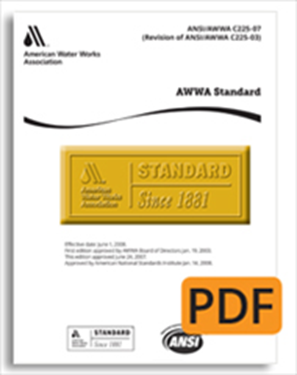 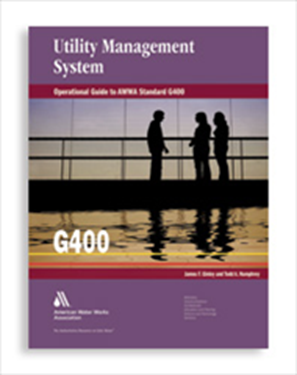 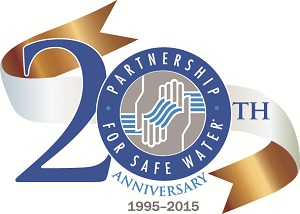 [Speaker Notes: Focus on these]
Utilities Compelled to Answer…
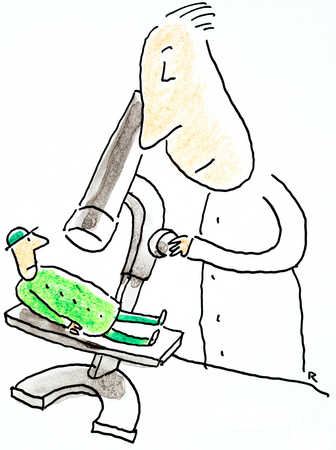 How are we performing?
How do we compare?
How can we improve?
http://bellace85.files.wordpress.com/2012/05/under-microscope.jpg
Utility Benchmarking Program
AWWA began developing a utility benchmarking program in 1995
Previously QualServe
Well-defined and time-tested performance indicators specific to the water sector
Annual Utility Benchmarking Survey
Definitions and calculations
Participant report
Public release of aggregate results 
Focused Utility Benchmarking Workshops
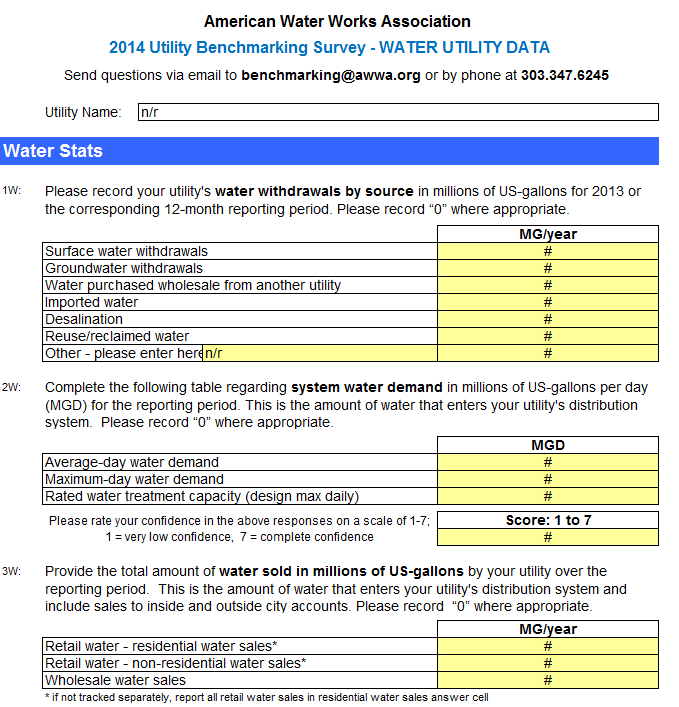 [Speaker Notes: AWWA’s benchmarking program continuously tracks utility performance indicators (PIs)
1. Operational efficiency
2. Managerial effectiveness]
Utility Benchmarking Program
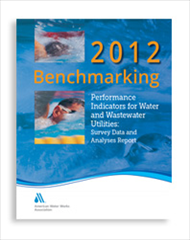 Performance indicators generalized/ normalized in order to provide greatest general applicability
Align with EUM
Report central tendency measures (25th, 50th, 75th) 
Provides system for decision-makers to understand/quantify past and current performance 
Set reasonable targets for the future
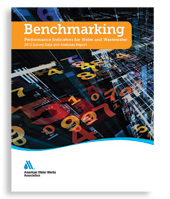 [Speaker Notes: Performance monitoring and improvement
1. Provides system for decision-makers to understand/quantify past and current performance 
2. Set reasonable targets for the future]
Utility Management Standards
ANSI/AWWA G100-11 Water Treatment Plant Operation and Management
ANSI/AWWA G200-09 Distribution Systems Operation and Management
ANSI/AWWA G300-14 Source Water Protection 
ANSI/AWWA G310-09 Business Practices for Operation and Management
ANSI/AWWA G400-09 Utility Management System
ANSI/AWWA G410-09 Business Practices for Operation and Management
ANSI/AWWA G420-09 Communications and Customer Relations
ANSI/AWWA G430-14 Security Practices for Operation and Management
ANSI/AWWA G440-11 Emergency Preparedness Practices
ANSI/AWWA G480-13 Water Conservation Program Operation and Management
ANSI/AWWA G481-14 Reclaimed Water Program Operation and Management 
ANSI/AWWA G510-13 Standard for Wastewater Treatment Plant Operations and Management
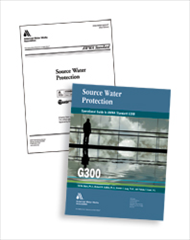 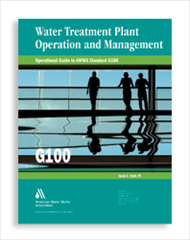 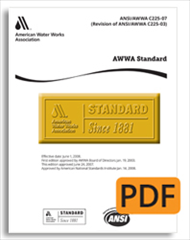 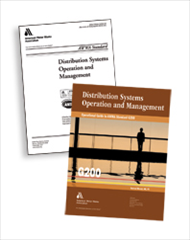 [Speaker Notes: Don’t read all of these, just want to show the breadth of ANSI/AWWA Utility Management Standards and Guidebooks]
Partnership for Safe Water
Phase I – Commitment
Phase II – Baseline data reporting
Phase III – Self-Assessment completion
Phase IV – Demonstrated optimization
Self-assessment aligns with EUM
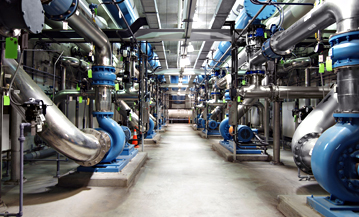 [Speaker Notes: The treatment and distribution systems are structured the same; they both have these 4 phases:
Phase I – the easy part, sign up, pay membership fee, commit to participate through  Phase III
Phase II – compile and submit baseline data, used to measure the impact of the program over time.
Phase III – Using the manual provided by the Program, complete a Self Assessment.
Phase IV – Address Performance Limiting Factors identified during Self Assessment and demonstrate sustained optimized performance

What comes out of the Self Assessment is a prioritized list of Performance Limiting Factors, aspects in any of these areas which are barriers to optimized performance]
Publications
M1: Principles of Water Rates, Fees and Charges
M5: Water Utility Management
M52: Water Conservation Programs—A Planning Manual 
M60: Drought Preparedness and Response
2014 AWWA Compensation Survey: Small and Medium-sized Water and Wastewater Utilities
2014 Water and Wastewater Rates Survey
Utility Management for Water and Wastewater Operators, 2011
Financial Management for Water Utilities: Principles of Finance, Accounting, and Management Controls, 2012
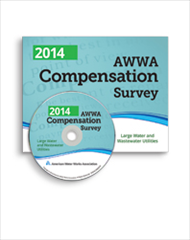 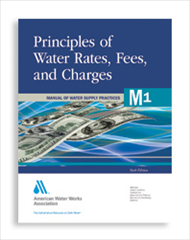 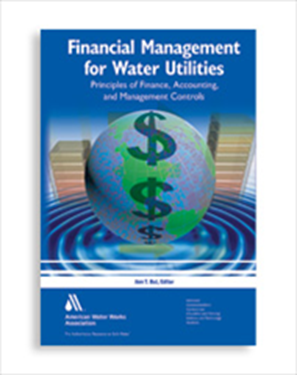 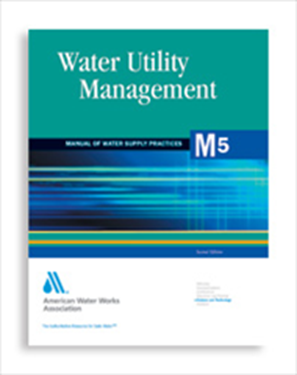 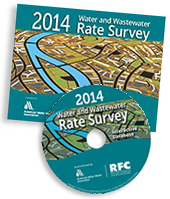 [Speaker Notes: Touch on the highlights, many resources beyond this list]
American Water Works Association
“A better world through better water”
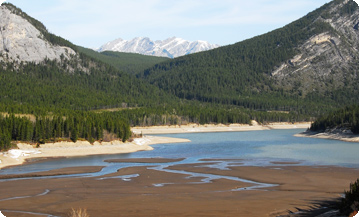 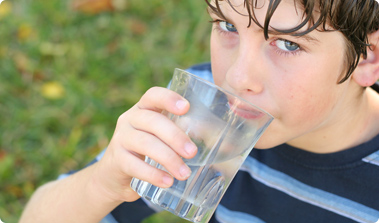 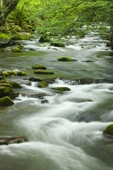 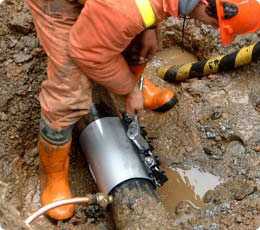 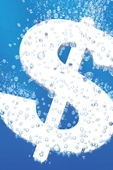 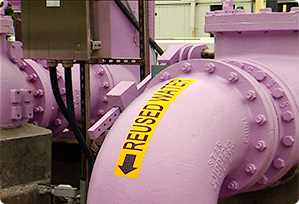 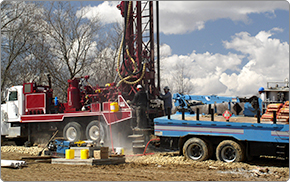 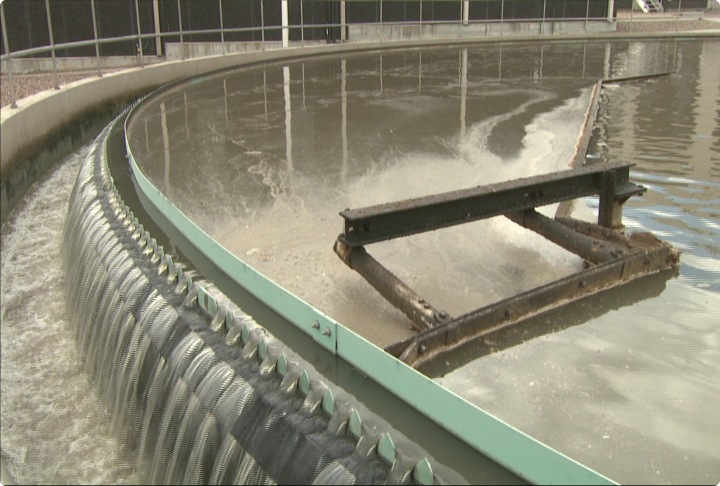 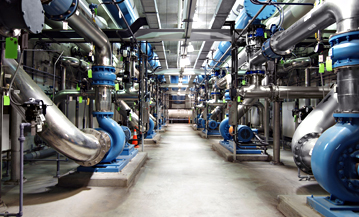 http://www.awwa.org